Myths & Misconceptions
Common Myths & Misconceptions in the College Search and Admissions Process
About Me
Mathias Colwell
MSc in Human Rights from LSE
Regional admissions counselor for Washington State University
4 years in admissions
RACC (Regional Admissions Counselors of CA)
[Speaker Notes: ----- Meeting Notes (3/6/19 15:38) -----
-All public universities: The Evergreen State College, University of Idaho, WSU]
Why This Presentation?
1st/2nd year high school counselors
Basic and foundational concepts
Learning curve vs “holes” in knowledge
This presentation is not to give specific answers
Rather it is to help you avoid some of the pitfalls
Prevent you from making assumptions
Learn to ask the right questions
[Speaker Notes: -Learning Curve in all jobs, this is to be expected BUT…
-A year or two in to admissions I began to notice there were some glaring “holes” in new high school counselors’ knowledge base
-Some common threads across locations and schools: hence the title of this presentation (“Common…”)
-But also some of them are random]
Presentation Format
Part 1 “The Big One” 
Misconceptions that are linked or commonly repeated
Part 2 “Popcorn”
Random
Not accidental
[Speaker Notes: Part 1 = grand, “overarching” linked myth/misconception
Part 2 = Random “popcorn from one topic to another”
	This is not accidental or poor planning, it is by design because I want to “brain dump” as much random misconceptions on you so that I can hopefully prevent them from continuing]
Part 1
Myth: “All Admissions Processes, Terminology, & Concepts are the Same Nationwide”
Too many misconceptions to address them all
Admissions varies from: 
State to state
Institution type to institution type:
Private vs public
Requirements
Expectations
[Speaker Notes: -This is a doozy of a misconception and you’d be surprised just how many people believe this
-I’m going to only address a few, with a few examples, but understand that these issues can be far reaching
-Several misconceptions I’ll talk about are attached to this
FOR ME: OOS = more expensive, “State” schools = same nationwide, All college processes are the same 
-Reqs = What we need/ask for
-Also what we expect from a specific item/document even if we both ask for it (essays: public = linked to academic vs private = wants a “snapshot of you outside academics”)]
Terminology
California paradigm
“State school”
CSU vs UC
Research capabilities & resources/Focus/Prestige/Acceptance rate
Distinction doesn’t always exist elsewhere
UW/UofO vs WSU/ASU
[Speaker Notes: -CA is a bubble
-Sometimes we operate in CA without considering what things are like outside of this bubble
-CA paradigm =  CA State Universities (CSUs) vs University of CA (UCs)
-This is a very big distinction here in CA with UC’s having a much higher prestige factor (touch upon this later), lower acceptance rate, and most importantly research capabilities and resources. 
-However, in other parts of the country this distinction of terminology doesn’t exist
UW vs WSU/ASU
All have same capabilities research capacity and resources]
Processes
CA = connected/forumlaic
CSU Apply
Processes vary greatly between institutions
ALWAYS reach out to the admissions office for answers
Public vs Private
[Speaker Notes: Processes will vary a lot between the different types of institution and it is always ALWAYS best to reach out and ask questions directly of that institution without making any assumptions. Assumptions can get you into trouble]
Public vs Private
Extracurricular activities
“Make or break”
Private school perspective
It depends
Many public schools don’t even consider them 
Essays
Private
Nonacademic 
Public
Academic
[Speaker Notes: -This is a really big distinction and what we are looking for can and often will be very distinct
Extracurriculars
-Many students have been told these will make or break them
-Many public schools do not even consider them (WSU)
-Many Private schools will indeed need a lot of extracurriculars
-Essays
-Many public and private schools will ask for these, but what they want can be very different
-Private = snapshot of who you are outside of school
-Public = everything linked back to your academic success
-Many wont have essays but paragraph writing prompts]
Processes Continued…
Application evaluation
Public & private counselors can read
Individually
Sole decision
Recommendations
Committee
Some public counselors don’t read (matrix)
Admissions counselor roles
Generalists vs Specialists
Direct entry vs General admission
[Speaker Notes: -Application evaluations
-Private and Public school admissions counselors read but it can vary
-Some read individually
-Some by committee
-Some public AC’s don’t read and it goes to a processing team instead
-More of a matrix/index that the students app gets run through
-Admissions counselor roles
-Some AC’s are “one stop shop” of info at smaller schools
-Some are more generalists who point you on to experts in specific departments
-Direct entry vs General admission
Somes schools =apply into a major
Other schools = flexibility and time]
Concepts
In-State vs Out-of-State tuition
Scholarships
Western Undergraduate Exchange (WUE)
Private is “more expensive”
Hefty endowments for scholarships
Impaction
[Speaker Notes: -In-state vs Out-of-State tution
-Scholarships: WUE
-UNM = 3.0 gives in state tuition to CA students
-Private is more expensive than public schools
-Often have hefty endowments to pull from
-Impaction is a CA phenomenon and can relate both of the above concepts]
Part 2 “Popcorn”
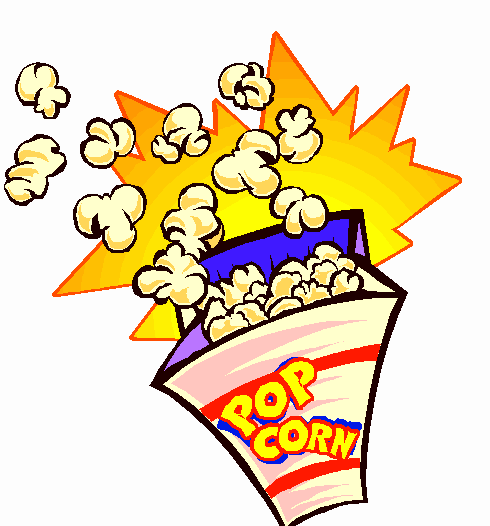 Myth: “Go somewhere you could see yourself living for the next 20 years” 
Regional/National networks
WSU Education/Teaching credentials
WSU Criminology
Alumni networks
Transfer jobs after a couple years
[Speaker Notes: -Schools often have very strong regional (if not national networks) so you don’t have to stay in “college town” forever
-This is real life; I worked at Evergreen for 2 years before leveraging a job back home in CA]
Myth: “Conflation”
Conflation of undergraduate and graduate experiences
Students forgo undergraduate “fit” on behalf of graduate school
Graduate school is competitive
Accelerated programs 
WSU Vet Track
No guarantees
Pre-programs
Faculty references
Regional reciprocity 
WWAMI
[Speaker Notes: -Students with graduate school aspirations MUST go to a school strong in that graduate program
-Graduate school is competitive no matter what (blair vale/suma/26 med apps) 
-Yes, it can help to go to a school with accelerated tracks and programs into a graduate school (WSU Veterinary track etc) but there is still no guarantee that you’ll get into that track
-Many “pre” programs are very qualified to prepare you for graduate school. 
-What is equally important is cultivating working relationships with faculty references during undergrad (blair)
-AND there are often reciprocity programs within regions that will help students from one school get into graduate school at another university
WAAMI (WSU to Alaska medical school)
Idaho students to WSU Veterinary school etc]
Myth: “Some schools are better at study abroad”
Majority of schools
Exchange programs
Individualized study abroad programs
Statewide study abroad programs
Consortium Organizations
Some fields of study are more compatible with study abroad
Language/Linguistics
Cultural studies 
Intl Business etc.
However, that is a major issue, not a university issue
[Speaker Notes: Yes some institutions are going to have a few more school-specific programs but in general almost any decent sized college or university will have:
Exchange programs
Individualized study abroad programs
Statewide study abroad programs
Consortium Organizations***
Now it IS true that some MAJORS are more compatible with study abroad and not losing time to graduation: 
Language
Cultural studies 
Intl Business etc
However, that is a major issue, not a university issue]
Myth: “Prestigious schools are always better”
College is about student success
Equating perceived prestige or selectivity with student success is a ridiculous notion
“Fit”
Competitive mentality vs Collaborative environment
“Big fish in a small pond”
Cost vs Realistic outcome
Less about where you go and more about how you make the most of your education/opportunities
[Speaker Notes: Important to make sure you only do this is the cost/benefit makes sense
Graduate school is expensive as well. Don’t go 100k in debt just to go another 300k in debt for medical school when a more cost effective school could do the same
Performance/grades in college = just as important for grad apps]
Prestige Continued: Statistics
Frank Bruni’s “Where You Go Is Not Who You’ll Be” (2015)
Only 1/10 & 30/100 of the top Fortune 500 CEO’s = Ivy League level
Less than 30/100 in US Senate = Ivy level selectivity
50 went to public/private schools below top 25 rankings
3/4 Governors = less selective public/private schools
Michael Lindsay (Sociologist)
Of 550 “American Leaders” (CEO/NGO/Government/Former Presidents)
2/3 went to schools not considered elite
[Speaker Notes: -Michael Lindsay = of those who went to grad school 2/3 went to “Top 10” graduate schools
---Grad school more important]
Myth: “Fit = Love at First Sight”
Fit is a buzzword in college search/admissions
“School just feels right”
Can often be true!
Not necessarily just one school 
Can find fit at many different schools
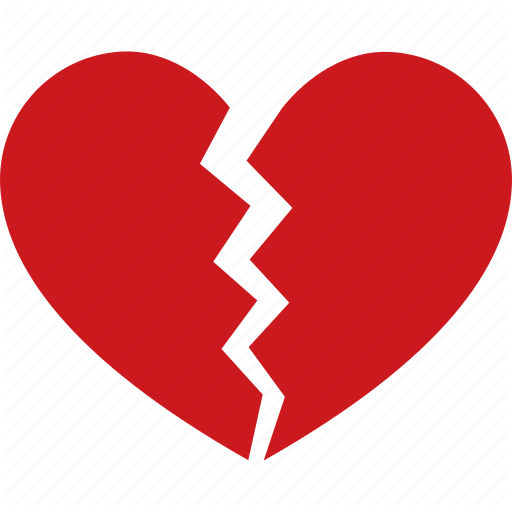 [Speaker Notes: -it can be misleading to think that Fit means only 1 school for you]
“Fit” Continued…
Fit doesn’t always happen overnight
Weeks/months/freshman year
Homesickness doesn’t mean a school isn’t right
Different types of Fit
Buzz/excitement/community
Academic (majors/opportunities)
Location (weather/geography)
Financial
Myth: “I can’t afford to visit colleges/college of my choice”
Virtual tours
Online chatrooms
Visit local universities
UC Davis + Chico = WSU
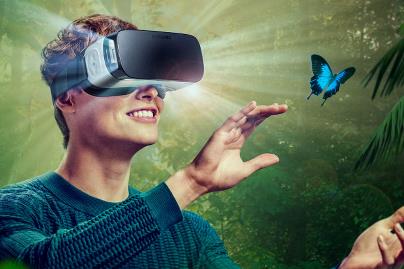 [Speaker Notes: -This might be true, many people have significant financial difficulties with this
However there are ways around this
-Virtual tours are more and more popular on university websites
-Online chatrooms (schoolsapp) allow people to interact with prospective and current students to get a feel for campus/people
-Last but not least you can always visit local universities that are very similar to the school you cant visits and get an idea of what its like
UC Davis and Chico (together) are a decent reflection of what WSU Pullman is like.]
Myth: “Tunnel Vision”
Academic interests
Change majors
Extracurricular interests (location/activities)
Change mind
Get injured
Finances
Myth: “If a school is difficult to get to then I shouldn’t go there”
Difficult doesn’t mean bad
Cost of travel
Travel home = 3 to 4 times per year (at most)
Plan ahead
College is a significant investment
A few thousand dollars more
[Speaker Notes: -Just because something is farther away doesn’t mean it’s a bad option.
-Often hear students/parents worried about cost of travel.
-Realistically students shouldn’t be coming home more than a couple times a year (otherwise just stay at home for school)
-College is a significant investment, both in terms of time and money
-The grand cost of a few longer trips back and forth might end up being only a couple thousand dollars which in the grand scheme of things should not be a deterrent if everything else fits
Yes, people should factor this in, but it should be far down the list of deciding factors]
Myth: “FAFSA is only for in-state students”
Free Application for Federal Student Aid
Available to in-state and out-of-state students!
Myth: “The Handshake”
Fairs vs interviews/visits/appointments